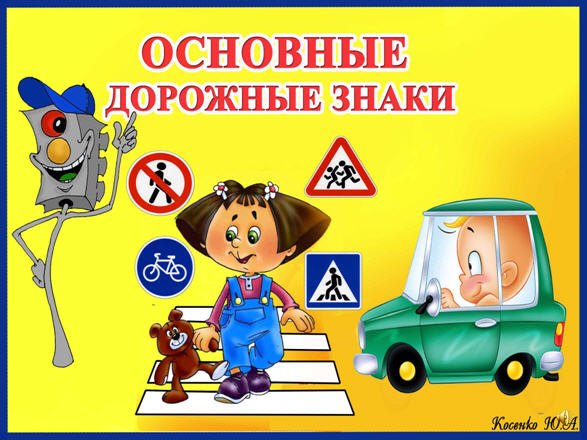 На дорогах знаков много,
Их все дети должны знать!
И все правила движения
Должны точно выполнять.
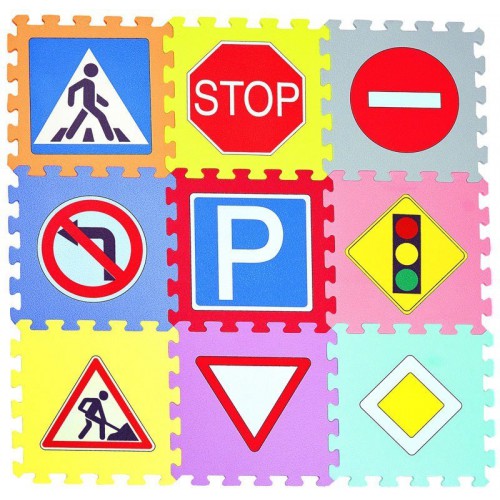 Знаки делятся на
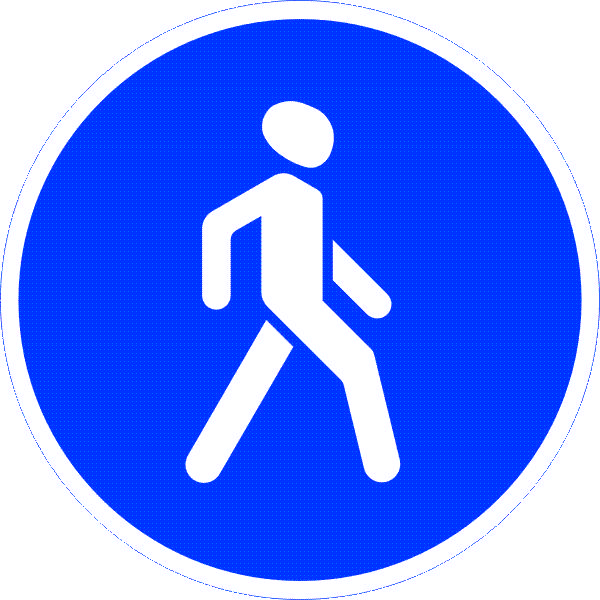 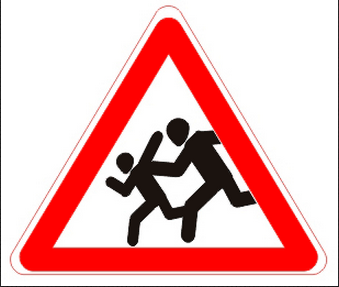 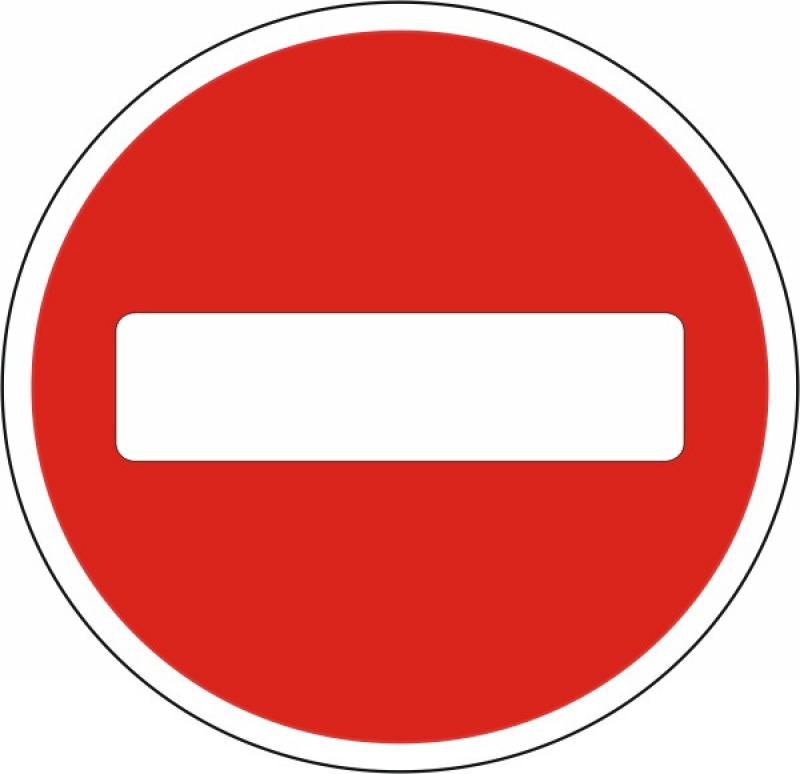 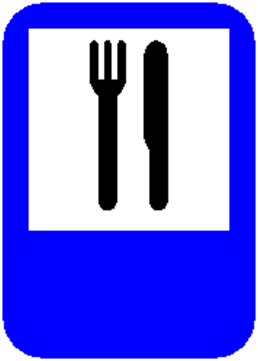 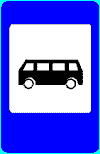 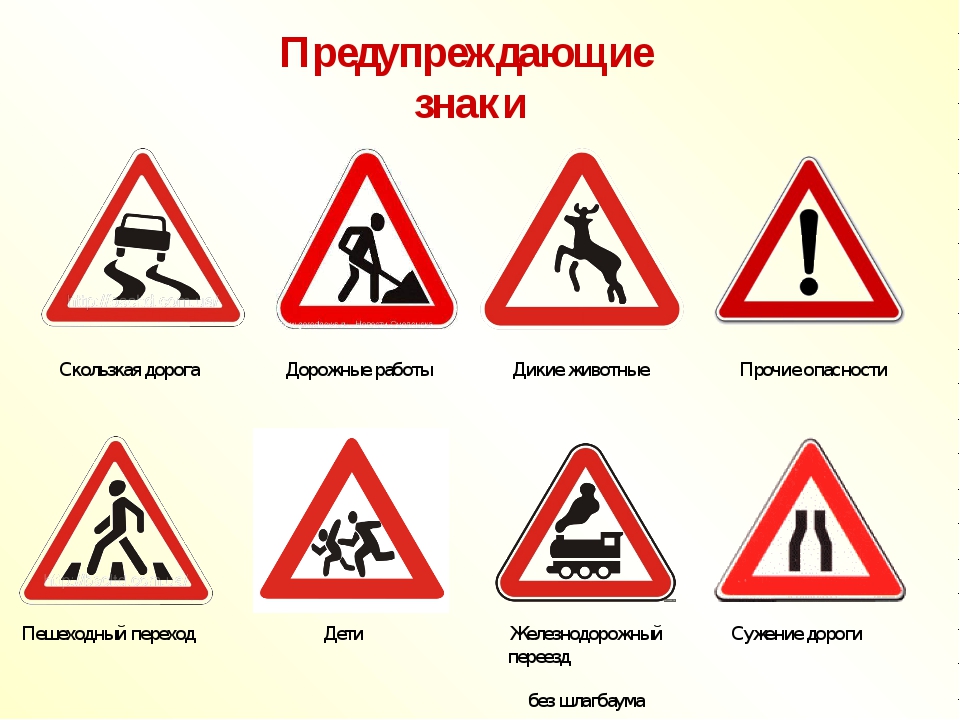 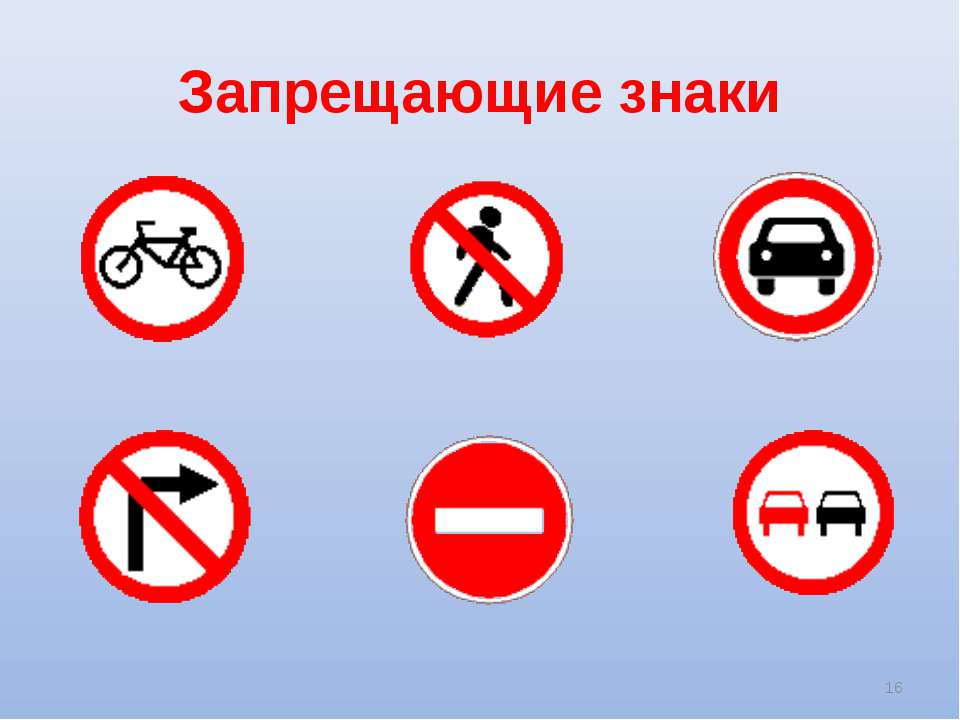 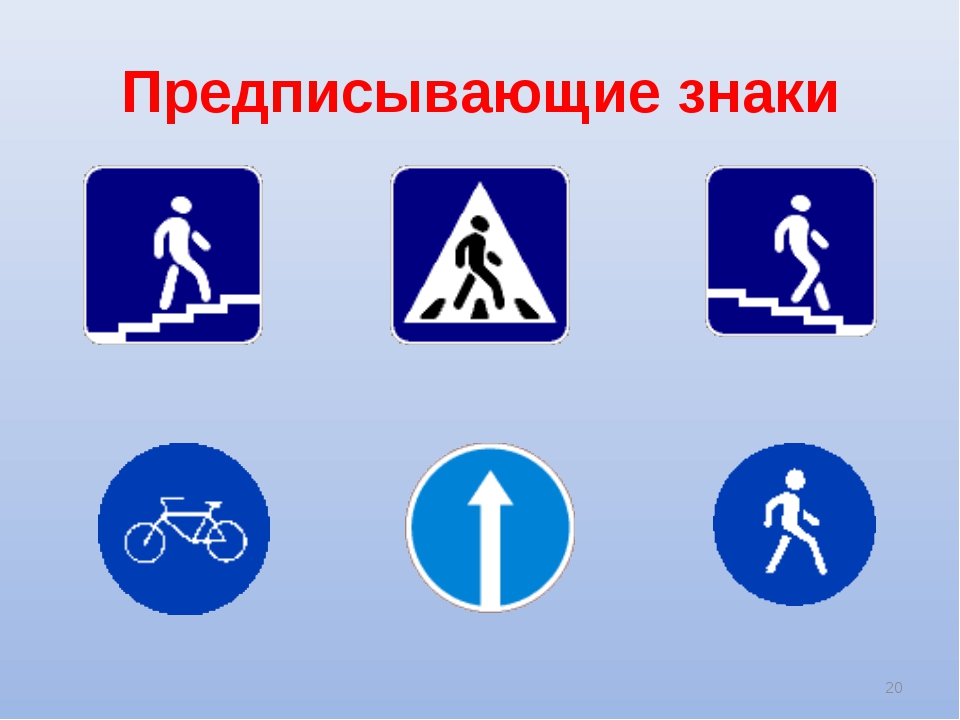 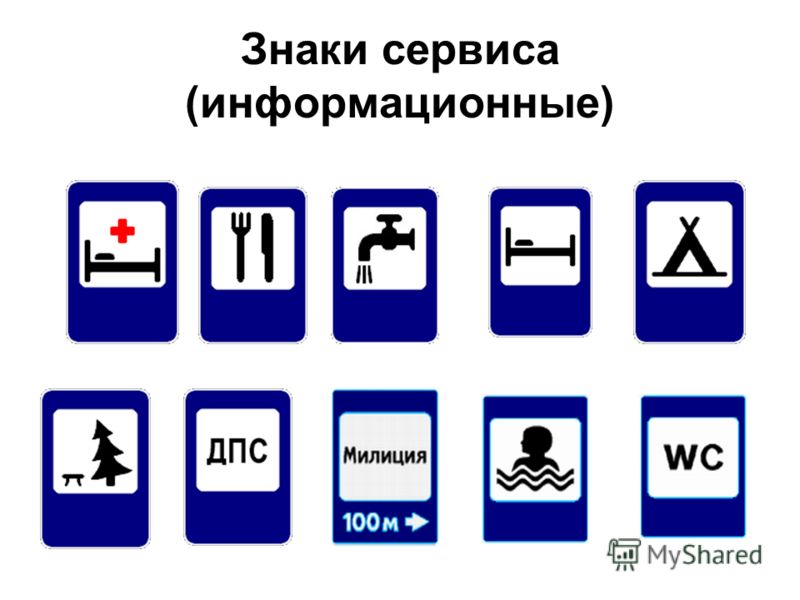 Найди лишний знак
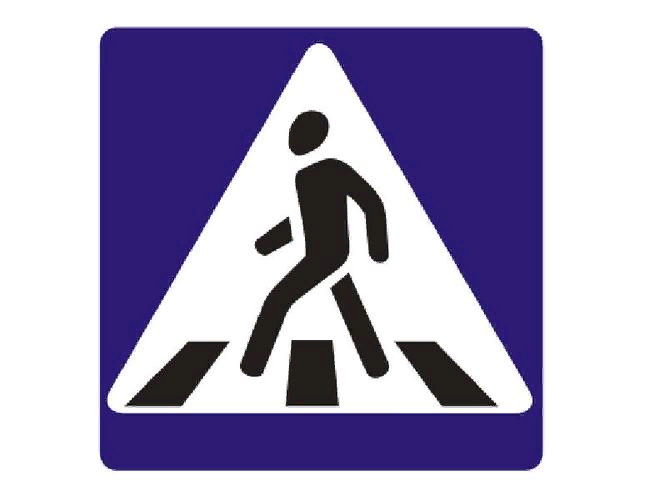 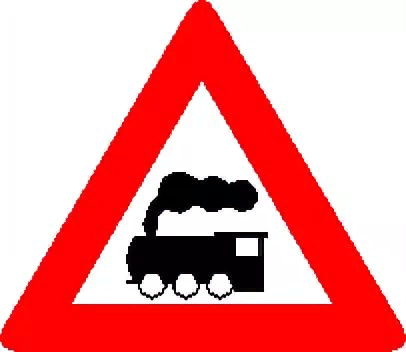 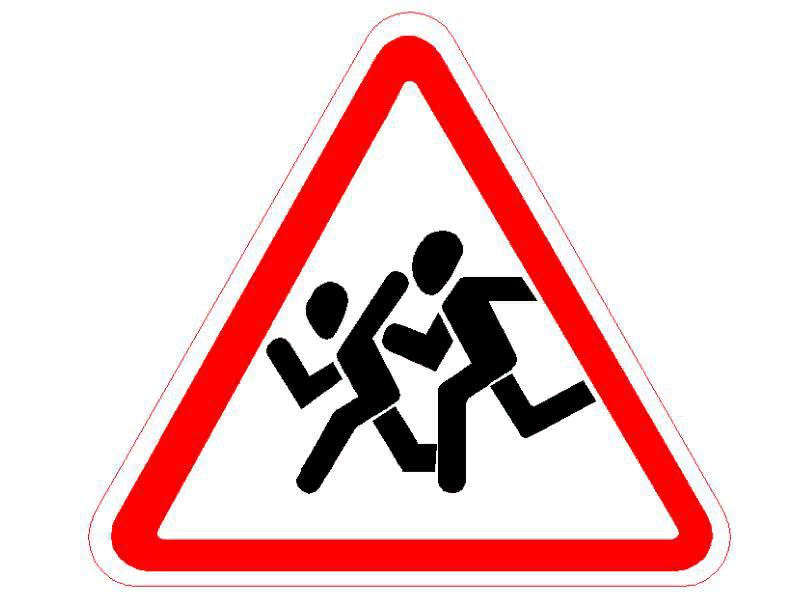 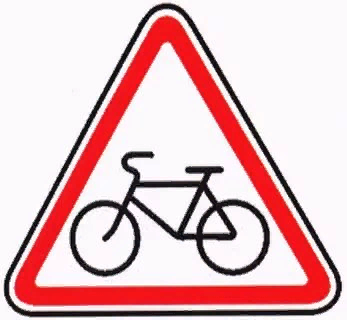 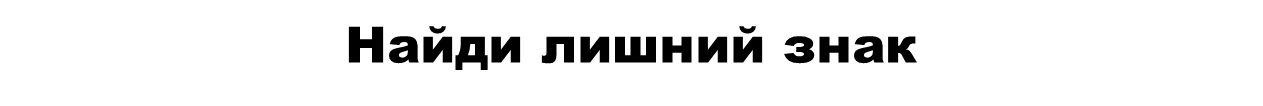 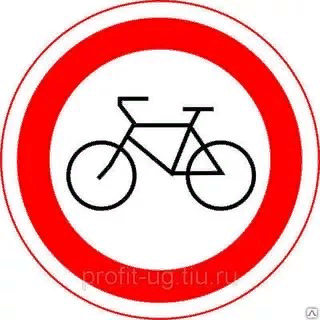 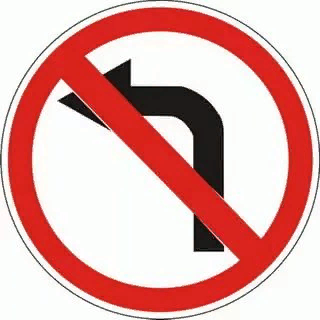 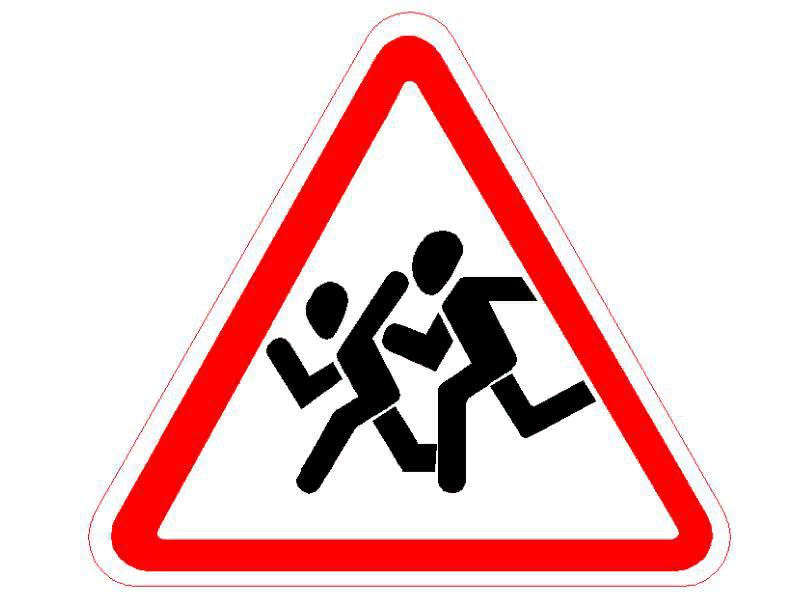 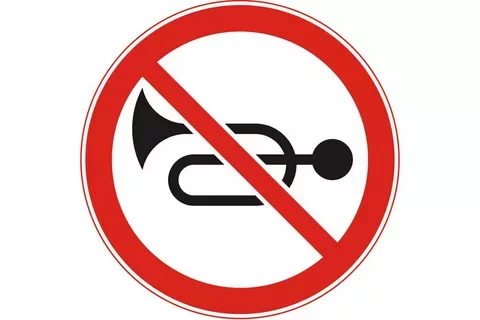 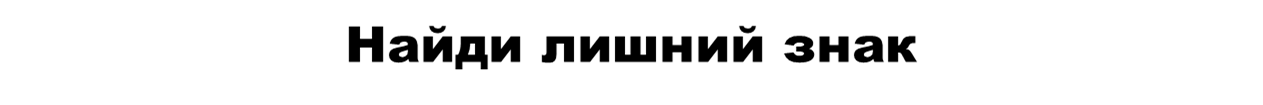 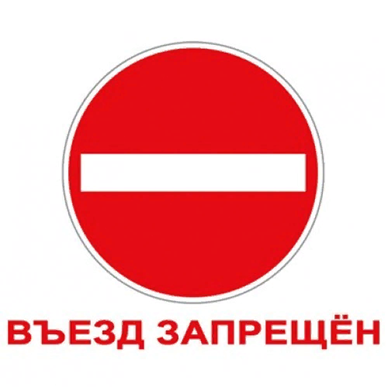 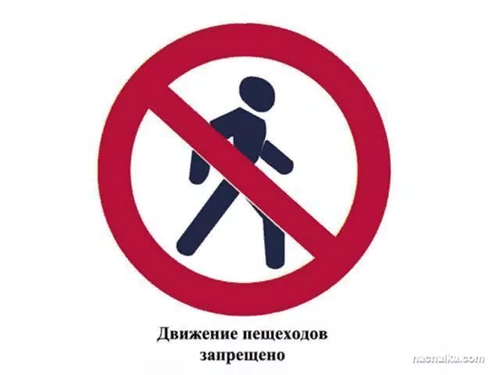 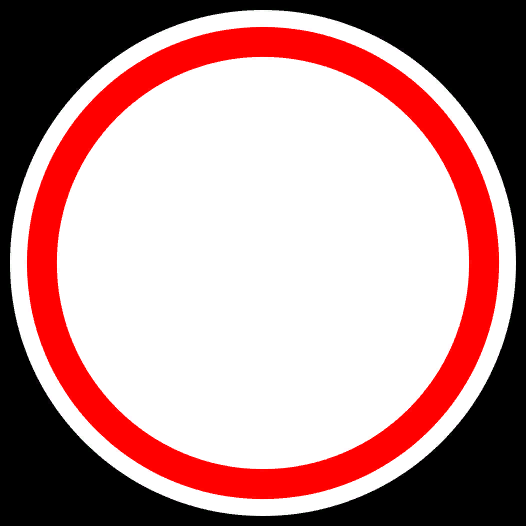 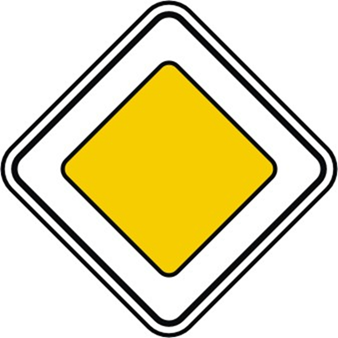 Вот он знак, каких немного:
Это главная дорога!
Если едешь ты по ней,
Всех становишься главней,
И тебе, как будто Богу,
Уступают все дорогу
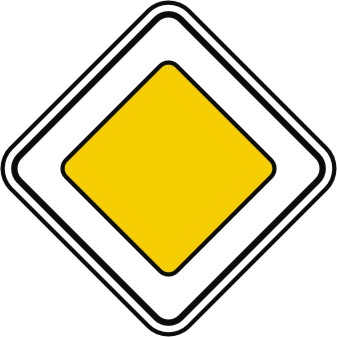 Сколько знаний вдоль дорог
Можно растеряться
Их обязан твёрдо знать,
Чтоб домой добраться.
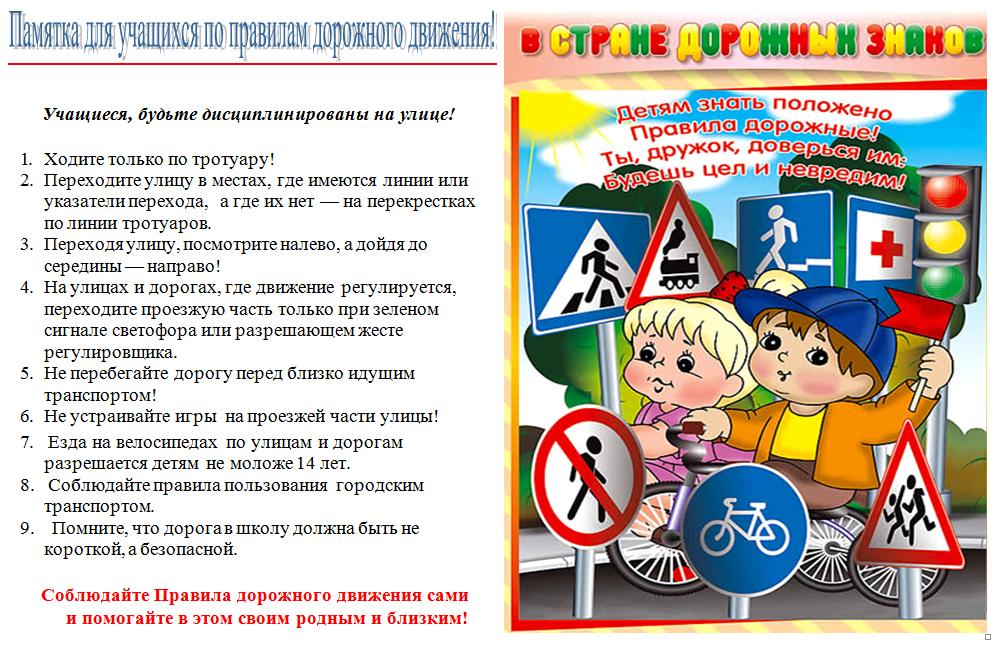